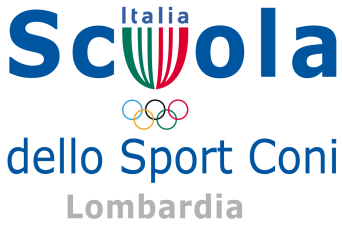 TERZO SETTOREASSOCIAZIONI SPORTIVE DILETTANTISTICHE
ODCEC  LODI - FPC
Piazzale degli Sports
4 aprile 2014
Dott. Lucio Aricò – ODCEC Pavia
1
AMBITO  OPERATIVO
ATTIVITA’  MUTUALISTICA


  ATTIVITA’  SOLIDARISTICA
Dott. Lucio Aricò - ODCEC Pavia
2
CONTRIBUZIONI PUBBLICHE AL 
No-Profit
No alle contribuzioni monetarie

 Detassazione ed agevolazioni

 Decommercializzazioni
Dott. Lucio Aricò - ODCEC Pavia
NORME DI RIFERIMENTO                          TERZO  SETTORE - ASD
Art. 148 Tuir 		 - Enti di tipo associativo	
 L. 398/91	 	 - Agevolazioni fiscali
 Art. 90 L. 289/02	 - 8 condizioni inderogabili
   ……..
   “divieto distribuzione utili”
     “indizione assemblea per
      approvazione rendiconto ed                              	altre incombenze”
Dott. Lucio Aricò - ODCEC Pavia
ASD:  OBBLIGHI  CIVILISTICI
Costituzione con atto registrato
Affiliazione ad una Federazioni o Ente 
  di promozione sportiva
Iscrizione registro CONI
Compilazione ed invio modello EAS
Iscrizione Registro Prefettizio
Iscrizione REA - CCIAA
Dott. Lucio Aricò - ODCEC Pavia
ATTO COSTITUTIVO
Verbale assemblea
 
Statuto

Forma scritta
Firme non autenticate

Registrazione obbligatoria
Dott. Lucio Aricò - ODCEC Pavia
Statuto
Oggetto sociale (finalità sportiva – democraticità della struttura – elettività – rendiconto - gratuità delle cariche)
Domanda di ammissione soci
Diritti dei soci
Soci simpatizzanti e soci atleti
Atleti = Associati?
Soci fondatori, sostenitori, benemeriti, ……
Dott. Lucio Aricò - ODCEC Pavia
Statuto
Organi sociali 
Assemblea generale
Consiglio Direttivo
Presidente

				Organigramma

					Mansionario
Dott. Lucio Aricò - ODCEC Pavia
Statuto
Convocazioni Assemblee
Rendiconto
Esercizio Sociale
Libri sociali
Clausola compromissoria
Scioglimento
Eventuali norme di rinvio.
Dott. Lucio Aricò - ODCEC Pavia
Attività gestionale
Funzionamento degli Organi Collegiali

Delibere: forma e sostanza

Responsabilità

Deleghe e Procure ad esperti e professionisti
Dott. Lucio Aricò - ODCEC Pavia
Gestione economica
Importanza della redazione
del bilancio preventivo

Ricerca delle risorse
Classificazione delle spese
Dott. Lucio Aricò - ODCEC Pavia
Mappatura dei rischi
Assicurazioni interne ed esterne
Stipula polizza assicurativa

Documento sulla sicurezza
Privacy
Antiriciclaggio (contante minore € 516,46)
Dott. Lucio Aricò - ODCEC Pavia
P.R. e Marketing
Attività di immagine e comunicazione

Sito web….. ASD

Ricerca pubblicità e sponsorizzazioni (book)

Organ House e circolari

Rapporti con Enti sportivi
Dott. Lucio Aricò - ODCEC Pavia
Formazione
Necessità di un costante aggiornamento di tutte le normative afferenti la tecnica sportiva

Costante aggiornamento delle norme civilistiche e fiscali 

Partecipazione ai vari eventi formativi che vengono periodicamente organizzati.
Dott. Lucio Aricò - ODCEC Pavia
CONTABILITA’ E FISCO
Condizioni per ottenere le agevolazioni fiscale
Anagrafe:
- Registro CONI
- Modello EAS
Dott. Lucio Aricò - ODCEC Pavia
Le modalità di iscrizione al Registro Coni sono chiaramente indicate sul sito Coni e la registrazione avviene on-line

Termine perentorio per l’iscrizione è di 60 giorni dalla data di costituzione
Dott. Lucio Aricò - ODCEC Pavia
Modello EAS
Soggetti obbligati alla sua presentazione: le ASD che abbiano intrapreso attività commerciale (in possesso quindi della partita Iva).

Da prodursi entro 60 giorni dalla richiesta della partita Iva.
Dott. Lucio Aricò - ODCEC Pavia
Modello EAS
Va prestata molta attenzione alla compilazione del modello che va inoltrato solo in via telematica.
Di fatto vanno ribadite le condizioni di rispetto delle normative civilistiche e fiscali in materia. Va quindi negata, ad esempio, la distribuzione di utili o la mancanza di democrazia nella gestione.
Dott. Lucio Aricò - ODCEC Pavia
ATTIVITA’  ISTITUZIONALE  E COMMERCIALE
Solo incassi istituzionali: apertura  Codice Fiscale
 Incassi commerciali:           apertura posizione IVA
 

	- Contabilità e rendiconto istituzionale
	- Contabilità e rendiconto commerciale

	= Rendiconto consolidato
Dott. Lucio Aricò - ODCEC Pavia
ACCESSO AL REGIME AGEVOLATO  L.398/91
Condizioni necessarie per usufruire del regime agevolato della Legge 398/1991 in materia di IVA – IRES ed IRAP 

Assenza fine di lucro
Svolgimento attività sportiva dilettantistica riconosciuta dal   CONI
Affiliazione a Federazioni Sportive Nazionali o Enti di Promozione  Sportiva 
Totale dei ricavi commerciali  < € 250.000,00 (criterio di cassa)
	al superamento del plafond si creano due periodi distinti:    ante e post.
Dott. Lucio Aricò - ODCEC Pavia
ACCESSO AL REGIME AGEVOLATO  L.398/91
Per accedere al regime agevolato L. 398/91

Comunicazione alla SIAE
Compilazione e trasmissione dichiarazione IVA , 
    Quadro VO, 

Oppure comportamento  concludente

L’opzione è vincolante sino a revoca e comunque non prima di 5 anni
Dott. Lucio Aricò - ODCEC Pavia
IMPOSTA  IRES
La base imponibile per conteggiare l’imposta IRES esclude tutti i ricavi istituzionali ed è formata quindi dai soli ricavi commerciali da cui si deducono i costi forfetizzati al 97%.

Ricavi istituzionali: 	quote associative, donazioni, liberalità varie, 				vendite solidaristiche , indennità di formazione e 				preparazione per prima cessione contratto per 				atleti (c.d. cartellino)

Ricavi commerciali:	spettacoli sportivi, pubblicità, sponsorizzazioni, 				diritti televisivi, affitto a terzi impianti, e cessione 				c.d. cartellini
Dott. Lucio Aricò - ODCEC Pavia
IMPOSTA  IVA
L’imposta IVA viene conteggiata come previsto dall’art. 74/633, punto 6, ove è indicato il pagamento del:
  50% dell’IVA a debito per gli introiti derivanti da attività commerciali

  90% dell’IVA a debito per sponsorizzazioni

2/3 dell’IVA a debito per riprese televisive e trasmissioni     radiofoniche
Dott. Lucio Aricò - ODCEC Pavia
IMPOSTA  IVA
Definizione della sponsorizzazione

 Sentenza della Corte di Cassazione n.428
   del 19/01/96

 Proposta per modificare l’art. 74/633:
     Individuazione di una aliquota unica  per     
       la detrazione dell’Iva per tutte le  fattispecie, sia di pubblicità  e sia di sponsorizzazione.
Dott. Lucio Aricò - ODCEC Pavia
IMPOSTA  IRAP
La   base   imponibile  dell’Irap  e’  la stessa su cui 
 viene conteggiata l’Ires a cui si devono aggiungere 
 le  retribuzioni  pagate  ai  lavoratori  dipendenti, 
 comunque inquadrati, ed anche gli interessi passivi.

  ALIQUOTA: 4,25% o altra prevista dalla 					               Legge Regionale
Dott. Lucio Aricò - ODCEC Pavia
IMPOSTA  DI  BOLLO  E  REGISTRO
Le ASD non sono soggette alla legge sul bollo per 
   quanto da loro attuato (ricevute, contratti ecc.).

La bollatura non è richiesta anche in tutti i casi in 
cui sia la ASD a richiedere documentazione e 
ricevute a soggetti terzi. (L. 27/12/2002 n° 289).

     L’imposta di registro, per tutti gli atti costitutivi, 
      modificative ecc. delle ASD, si applica nella misura 
        fissa di € 200,00.

             Le Concessione Governative non sono dovute.
Dott. Lucio Aricò - ODCEC Pavia
SIAE
Attività occasionale: 
va presentata alla Siae, prima dell’inizio dell’evento dichiarazione (art. 19 DPR 640/72)
Entro 5 giorni dal termine va presentata dichiarazione con gli elementi identificativi dei soggetti e corrispettivi percetti.

Titoli d’accesso gratuiti: condizioni
5% capienza del locale per attività a carattere contin.
2% di posti di ciascuna categ. per att. non periodica
Dott. Lucio Aricò - ODCEC Pavia
SIAE
La trasmissione alla Siae, relativi ai titoli di accesso, avviene distintamente per ciascuna giornata (per ciascun mese) con i dati contenuti nel documento riepilogativo giornaliero  (riepilogo mensile).
I titoli di ingresso devono riportare la numerazione, contrass. Siae, n° di serie, cat. Di posto, corrispettivo, corr. per prevendita, Dicitura “gratuito” o “ridotto”.
Ogni dotazione è certificata dalla Siae
Dott. Lucio Aricò - ODCEC Pavia
SIAE
Prospetto dei titoli di ingresso

Prospetto abbonamenti

Prospetto delle rimanenze
Una copia dei prospetti SD/1 è ritirata dalla Siae
Obbligo annotazione corrispettivi per Iva
Obbligo annotazione fatture emesse
Dott. Lucio Aricò - ODCEC Pavia
Necessità della stipula dei Contratti
Forma
	   Durata

		      Registrazione

					Ottemperanza
Dott. Lucio Aricò - ODCEC Pavia
Contratti immobiliari

	- Sede sociale

	- Impianto sportivo (licenza)
		. in uso esclusivo
		. in concorso con altri
Dott. Lucio Aricò - ODCEC Pavia
Contratti pubblicitari
Contratti con Sponsor

Contratti con Sponsor tecnici

Contratti pubblicitari
Dott. Lucio Aricò - ODCEC Pavia
Contratti con Allenatori ed Atleti
Il contratto deve necessariamente prevedere:
 Stato attuale (lav. Autonomo, dipendente,  		       ecc.).	
 Esclusività o meno del rapporto
 Eventuale rescissione anticipata 
 Rispetto del regolamento
 Condizioni economiche, morali, mediche,   	sportive ecc.
  Impegno a rilasciare la dichiarazione limite 	dei compensi
Dott. Lucio Aricò - ODCEC Pavia
Documentazione necessaria
documento identificativo

 codice fiscale

 attestati sportivi

 curriculum vitae

 foto
Dott. Lucio Aricò - ODCEC Pavia
Contratti con G.M. e Collaboratori
Rapporto in esclusiva

Obiettivi

Mansionario

Dotazione economica

Durata rapporto

Procura
Dott. Lucio Aricò - ODCEC Pavia
COMPENSI  PAGATI  DA  ASD
Per i compensi pagati ad atleti, allenatori, preparatori 
ed anche a coloro che si occupano, in maniera 
non professionale, della gestione e della 
parte amministrativa e contabile della ASD, 
si applica quanto sotto riportato.

Fino ad € 7.500,00		            Ritenuta assente
Da        € 7.501,00 ad € 28.158,28	Ritenuta d’imposta 23% + 
					%  dell’addizionale 						regionale
Oltre € 28.158,28			Ritenuta d’acconto 23% + 
					%  dell’addizionale  region.
Dott. Lucio Aricò - ODCEC Pavia
COMPENSI  PAGATI  DA  ASD
E’ possibile pagare ad atleti, allenatori e preparatori,  in 
esenzione di ritenute per il soggetto erogatore e da non 
dichiarare dal percipiente, sia compensi e sia indennità 
di trasferta (vitto, alloggio e viaggio) nei limiti seguenti:

Fino ad € 46,48 al giorno se in Italia

Fino ad € 77,47 al giorno se all’estero. 

E’ possibile effettuare rimborsi non imponibili a 
Dirigenti  ed  accompagnatori  della  ASD sulla 
base  dell’indennità  chilometrica   rispettando 
i massimali previsti dalle tabelle ACI.
Dott. Lucio Aricò - ODCEC Pavia
COMPENSI   E   MODELLO  770
I soggetti percipienti i compensi pagati dalle 
ASD devono rilasciare, ad ogni compenso 
ricevuto, una attestazione che, sino a quel 
momento e globalmente, non è stato superato 
il tetto di € 7.500,00. 
 Così operando non verrà applicata alcuna ritenuta. 

       La ASD deve presentare il mod. 770 
         includendovi anche i nominativi dei soggetti 
            che non hanno subito ritenute
Dott. Lucio Aricò - ODCEC Pavia
CONTROLLI  ALLE  A. S. D.
Criticità evidenziate nei vari PVC elevati in Lombardia:
  - Disconoscimento dell’appartenenza al   
     mondo NP o comunque revoca 
     delle agevolazioni fiscali previste.
  - Inadeguatezza dello Statuto in base 
     agli 8 punti di cui art. 90 L. 289/2002
 distribuzione di utili (società a latere ecc.)
 mancata tenuta organica contabilità
Mancata approvazione rendiconto 
Problematiche emergenti esercizio a cavallo
Dott. Lucio Aricò - ODCEC Pavia
CONTROLLI   AL   NO-PROFIT
Altre criticità evidenziate nei vari PVC 
Mancata redazione libri sociali
Qualifica di associato per gli atleti?
Mancata tracciabilità dei pagamenti effettuati
Sponsorizzazioni o pubblicità?
Mancata iscrizione registro CONI 
Mancato inoltro modello EAS
Mancato riconoscimento della decommercializ- zazione degli introiti per corsi di formazione.
Gestione di Bar e Ristoranti
Dott. Lucio Aricò - ODCEC Pavia
ODCEC - Pavia                Lucio Aricò
Grazie per aver partecipato  a questo incontro rientrante nella FPCOrdine dei Dottori Commercialisti ed Esperti Contabili di Lodi
Dott. Lucio Aricò - ODCEC Pavia